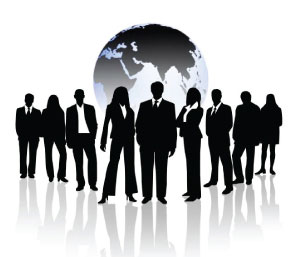 This Presentation is specially made for AIGETOA -BSNL to help you understand the following with respect to the -
Claim Process in Group Mediclaim Policy
AIGETOA - BSNL
Proposer Name 	- 	All India Graduate Engineers & Telecom Officers Association 
				(AIGETOA), BSNL
Insurer		-	 The New India Assurance Company Limited

Policy Number	-	34080034210400000016	

Policy Start 	- 	03-May-2021 

End Date 	-	02- May-2022

TPA 		– 	Medi Assist India TPA Pvt. Ltd

Service provider  	- 	Landmark Insurance Brokers Pvt Ltd.
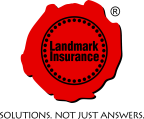 TPA - Medi Assist India TPA Pvt Ltd.
About Your Health ID Card
Your ‘Health Card’ can be generated through the link given below.

Link: https://portal.medibuddy.in

Login credentials:
Username -  
Password  -  ddmmyyyy (employee’s date of birth)

The details featured on a Health ID Card are: 
Name of the Insured 
Policy No. 
Date of Birth 
Gender 
Health Card No. 
Policy validity date

For any correspondence/queries insured should quote the unique health card no. as mentioned on Health ID card.
Since Health ID card carries crucial information related to the insured, all the above details need to be taken care of while enrolling.
Planned Admission
To Check if the hospital is on the panel, a list of network hospital’s is available at Medi Assist India website (www.mediassistindia.com) or at https://www.medibuddy.in/networkHospitals

 Send the Admission request note to Medi Assist India TPA Pvt Ltd. 

Request note is available at the admission counter of the network hospital. You can access the note from Medi Assist India website. (www.mediassistindia.com)

On receipt of the above form, the doctor on duty will verify your coverage vis-à-vis your insurance policy and if covered, an authorization letter (AL) will be sent to your hospital and a copy to you if requested.

In case of incomplete information on the request note, additional information might be called for.

If the coverage is not established, an Intimation (Denial) will be sent to your hospital.

The denial of authorization for cashless access does not mean denial of treatment and does not in any way prevent you from seeking necessary medical attention or hospitalization.
Procedure for cashless facility in a network hospital
At the time of hospitalization

The network hospital you have chosen will treat you without asking for deposit or payment of bills up to the guaranteed amount, except for some tertiary care hospitals (which will ask for some nominal deposit).The deposit will be refunded by the hospital on receipt of the claim settlement from the TPA.

If you are required to buy medicine or get investigated outside the hospital, kindly obtain proper cash memo/receipt for payment made by you in original.

Certain charges such as (telephone/fax, food and beverages for relatives barber, etc.) are not covered  in your insurance policy. If you have obtained such services from the hospital please pay for the same directly to the hospital.
At the time of discharge

The network hospital will not give you the original bill, discharge card, investigation reports, etc. (as they have to send these to Medi Assist India TPA Pvt Ltd.) you may ask for copies of the same.

Hospital may charge you a token amount for issuing duplicates.
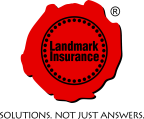 Procedure in a non network hospital
In a non network hospital, the payment process which can be followed is a reimbursement

Admission in the hospital could be as per the norms of the hospital

Intimate the Mediclaim helpdesk with details via email / sms
Name of the employee & employee code
Name of the patient & relation
Name of the hospital, address & city
Ailment & approximate estimated expenses


Collect all the original documents from the hospital and submit them to the insurance desk within 20 days from date of discharge from where they will be forwarded to Medi Assist India TPA Pvt Ltd. for reimbursement.


Claim documents can be submitted or courier on below mentioned address: 

Mediclaim Helpdesk :

Building# 8B, TEJ Building , 2nd floor, Bahadur Shah Zafar Marg, 
Next to Times of India, Delhi – 110 002
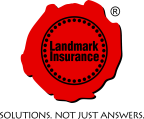 Documents required to be submitted for reimbursement claim
Claim form duly signed by you (Attached Mediclaim Form, Check List, and Bill Summary) 
Original discharge card/discharge summary 
Original Hospital bills with detailed break up
As per policy terms and conditions surgeon fees should include in the final bill only 
Original Payment Receipts along hospital stamp & signature with revenue stamp. 
Original reports of all investigations 
Prescriptions, Pre & Post hospitalization bills of medicines.                     
Prescription for Surgical appliances if purchased by patient, along with duly stamped receipt
In-Patient-Department (IPD) papers also called Indoor case Paper. Medico Legal Certificate (MLC)    
For miscellaneous charges - detail bills with supporting prescription of the Treating doctor 
Copy of ID proof of Patient
Any other related documents 

Note: 1) Claim documents should be submitted within 15 days after date of discharge 
          2) Request you please keep above all documents photocopies with you for your reference
          3) Original claim documents and a cancelled cheque will also be needed
CLAIM FORM
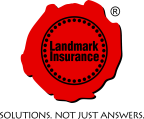 Incomplete documents under a reimbursement claim
When you submit your claim along with all relevant documents as explained in earlier slide, to our Mediclaim Helpdesk, the same will be scrutinized by a team of doctors and claim processors. 

If found in order, Medi Assist India TPA Pvt Ltd. will approve the claim and the amount would be paid to you through NEFT.

The settlement details would be sent through Mediclaim Helpdesk / Medi Assist India TPA Pvt. Ltd.

If there are discrepancies or deficiencies in the documents, Mediclaim Helpdesk / Medi Assist India TPA Pvt Ltd. will issue a letter listing the deficiencies and ask you to submit deficient documents within 15 days of receipt of the letter.
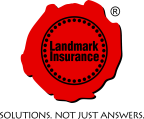 Procedure in case of an emergency at a network/non-network hospital
In an accidental case or in medical emergency you are advised to approach nearest network/non-network hospital with your ID Card.

If the admittance is in network hospital you or your relatives or the hospital will send the pre-authorization note to <Email id>.

Medi Assist India TPA Pvt Ltd. will verify the coverage and if covered, issue the authority letter to network hospital

If in a non-network hospital, you may pay the expenses and claim reimbursement based on the coverage.
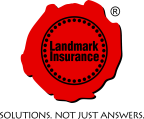 Post-hospitalization expenses
If you have incurred post-hospitalization expenses which are permissible under policy, you may submit a supplementary claim along with relevant documents within 07 working days after the completion of the permitted post-hospitalization period

Under post hospitalization you can claim for consultations, pathology reports, medicines etc. related to treatment taken for which hospitalization has been claimed under the policy 

Medi Assist India TPA Pvt Ltd. will scrutinize the same, reopen the original claim and settle it.
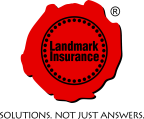 Landmark Insurance Brokers Pvt Ltd
SPOC–    Yoginder singh
Designation -  Sr. Executive- Corporate Servicing
E Mail ID -       corporate.servicing@landmarkinsurance.in
How / when to Escalate - Please sent the data for up-dation, correction, addition & deletion on monthly basis and Escalate if no response available from TPA.
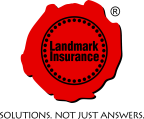 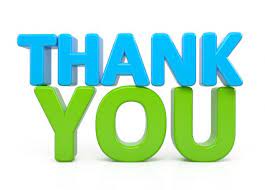